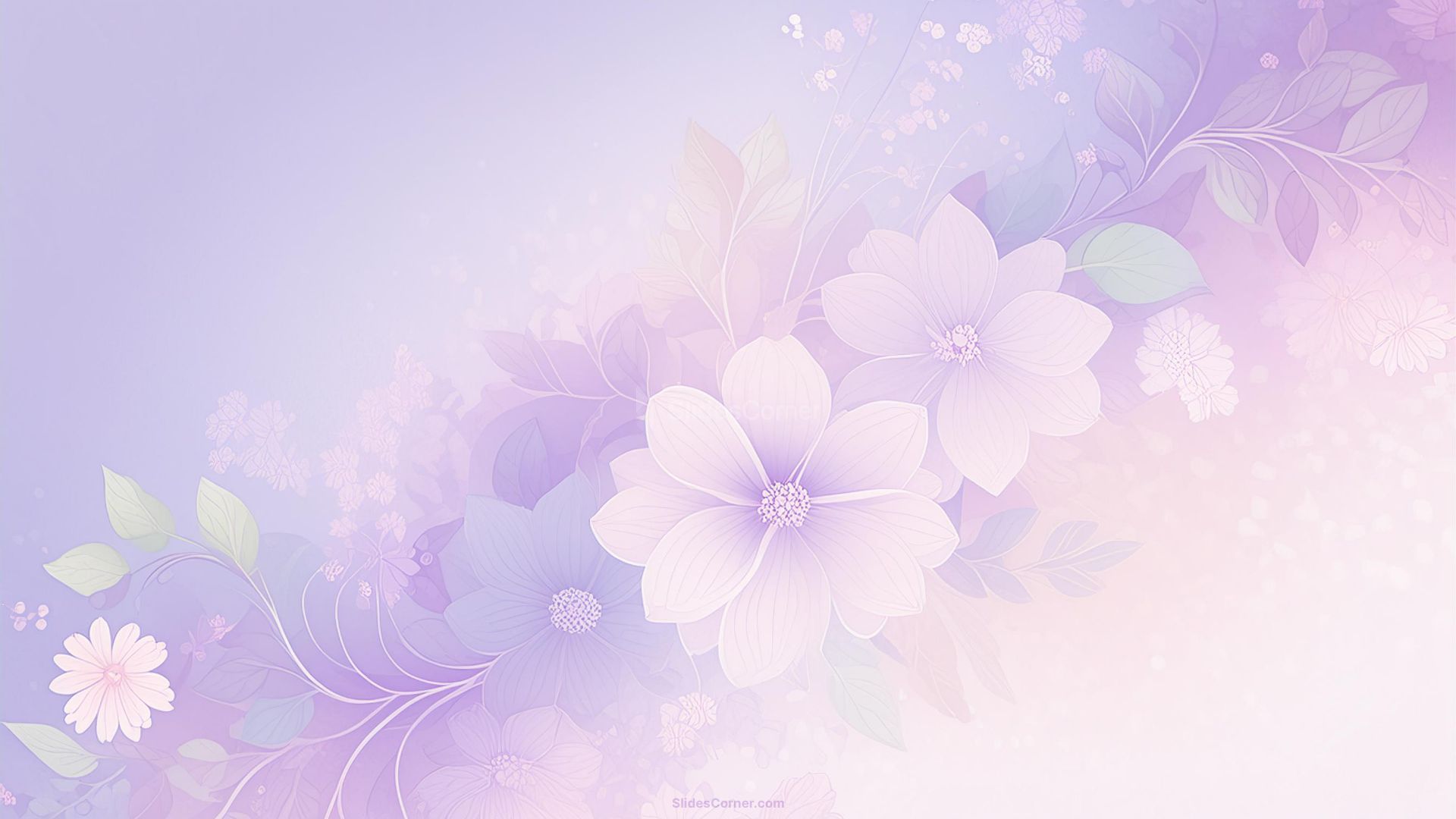 S406
救世主凡事引导我All the Way My Savior Leads Me
救世主凡事引导我，
我何需别有所求
All the way my Savior leads me,
What have I to ask beside?
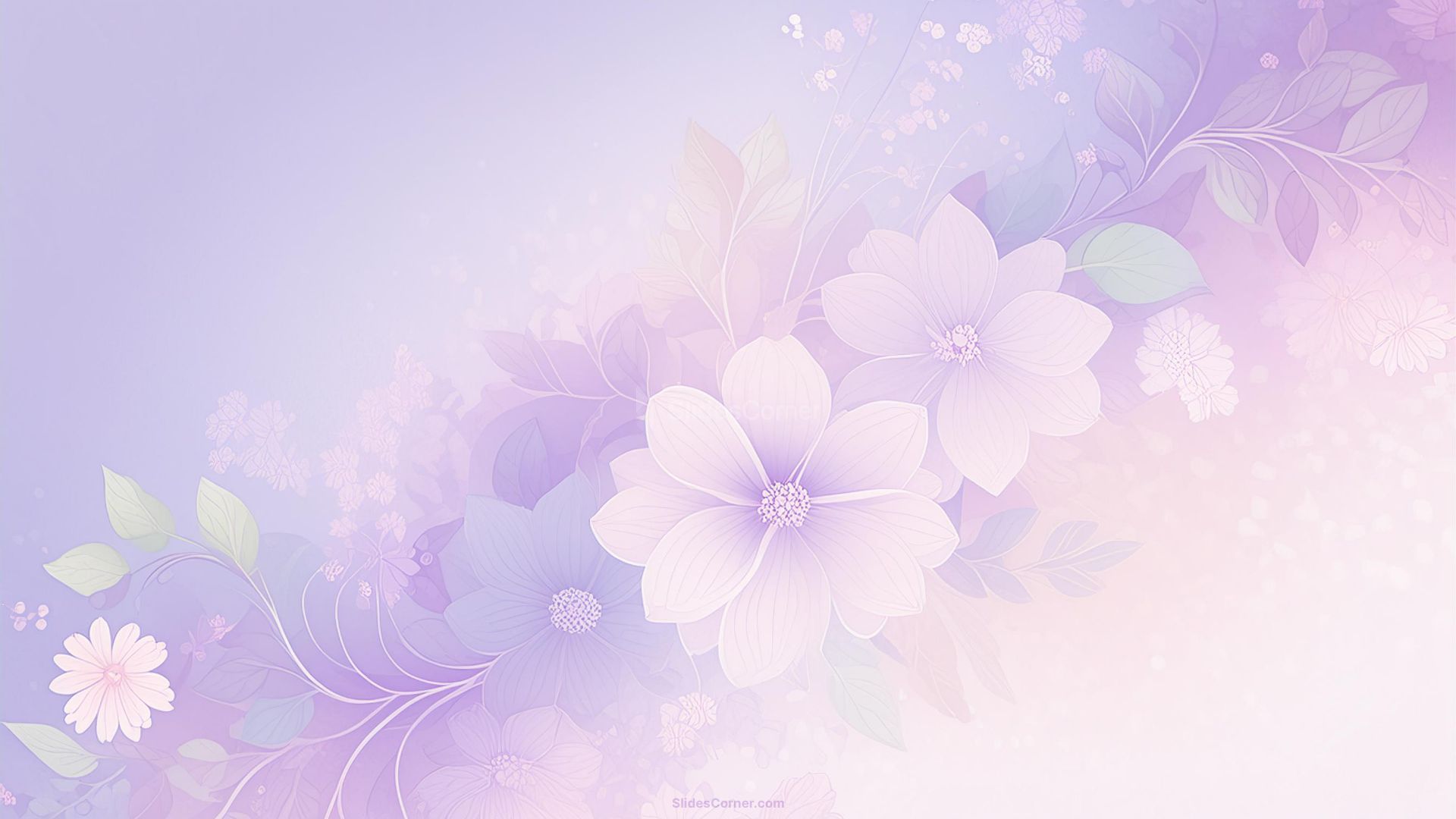 主爱怜我何用多疑，
我一生蒙主眷佑
Can I doubt His tender mercy, 
who through life has been my guide.
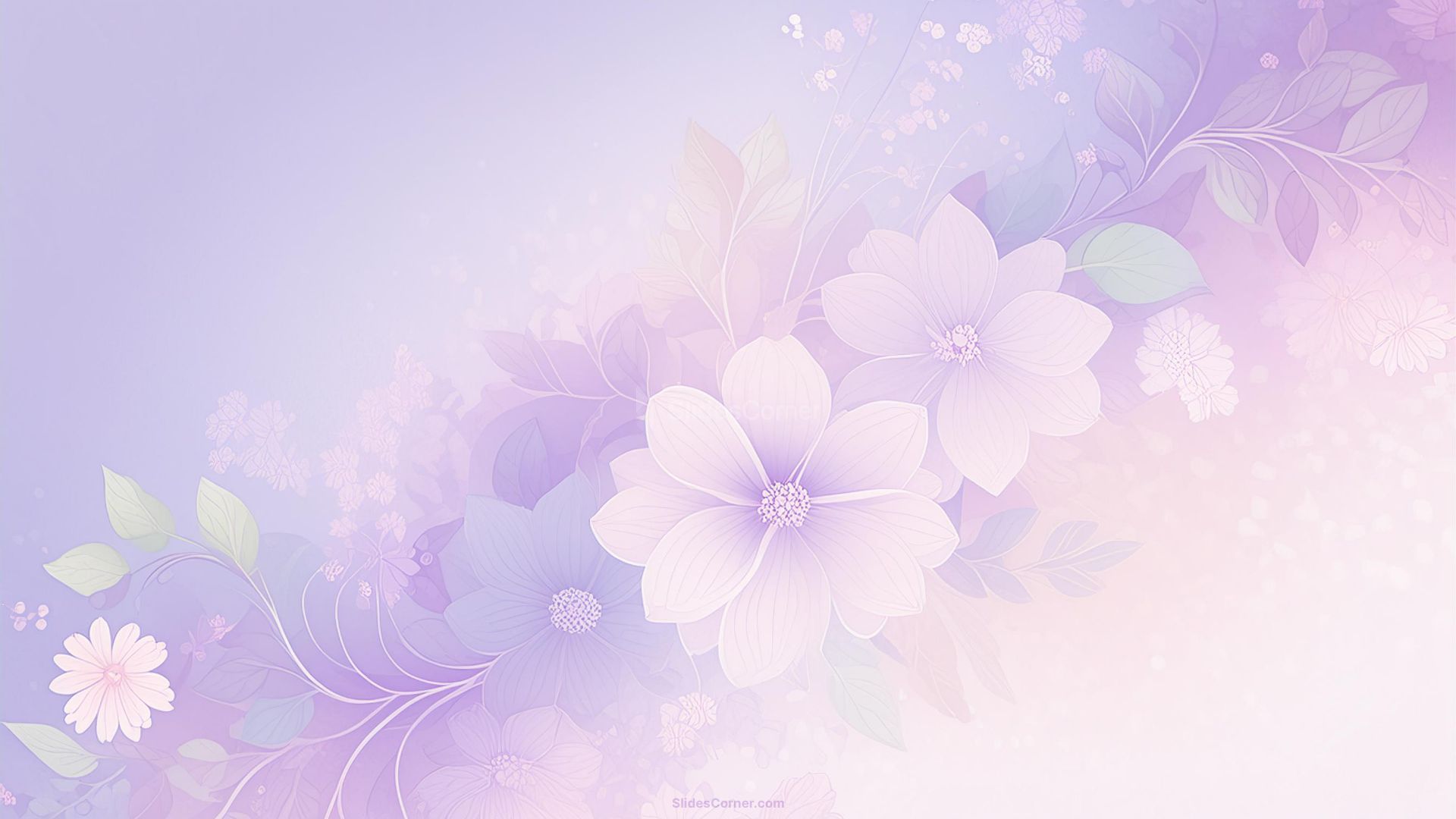 今因信，享天上平安，
蒙安慰何等喜乐
Heavenly peace, di-vin-est comfort, 
Here by faith in Him to dwell
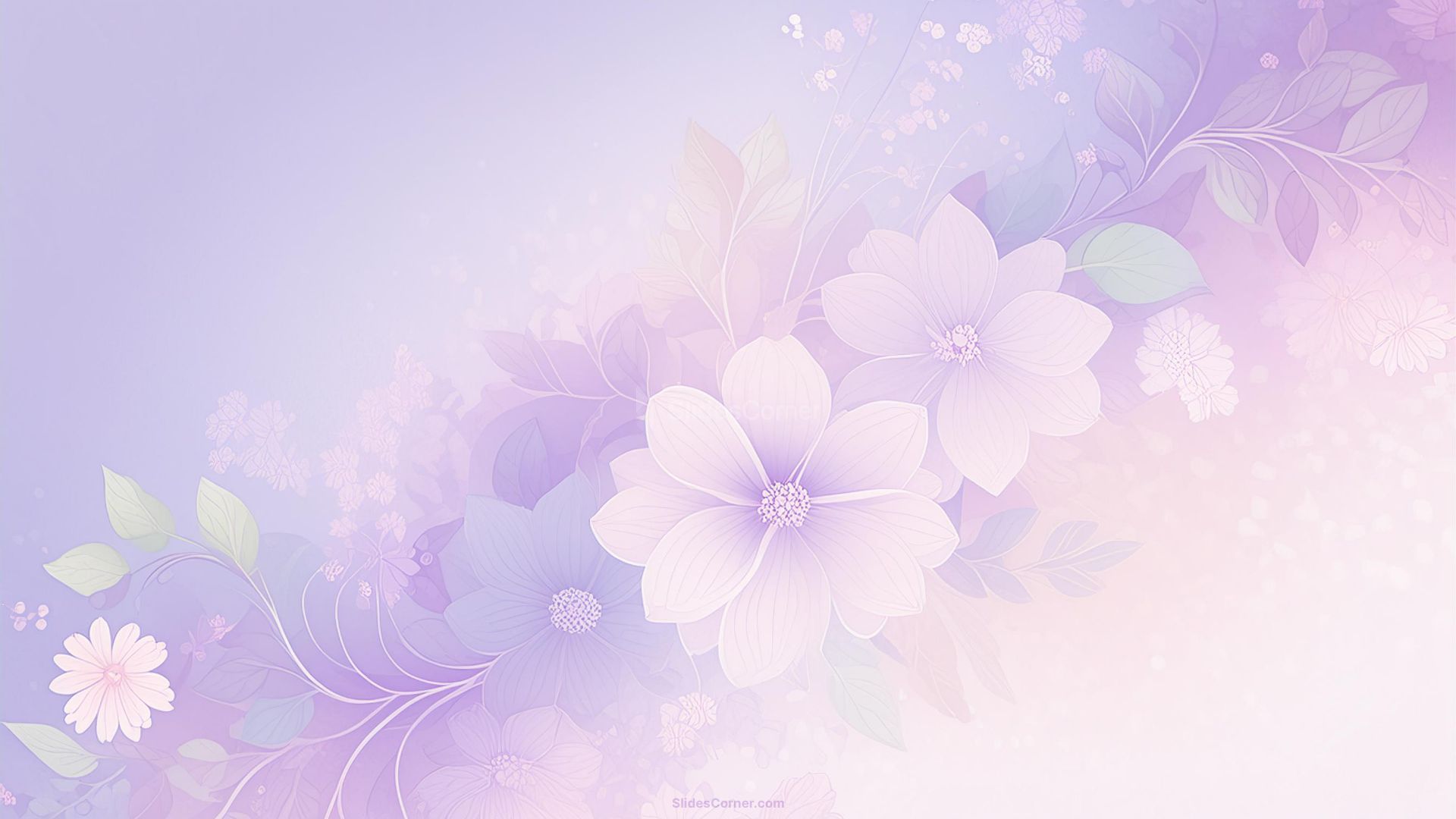 我深知，无论遇何事，
主必为我安排妥 X2
For I know, whatever be-fall me,  Jesus doeth all things well.   X2
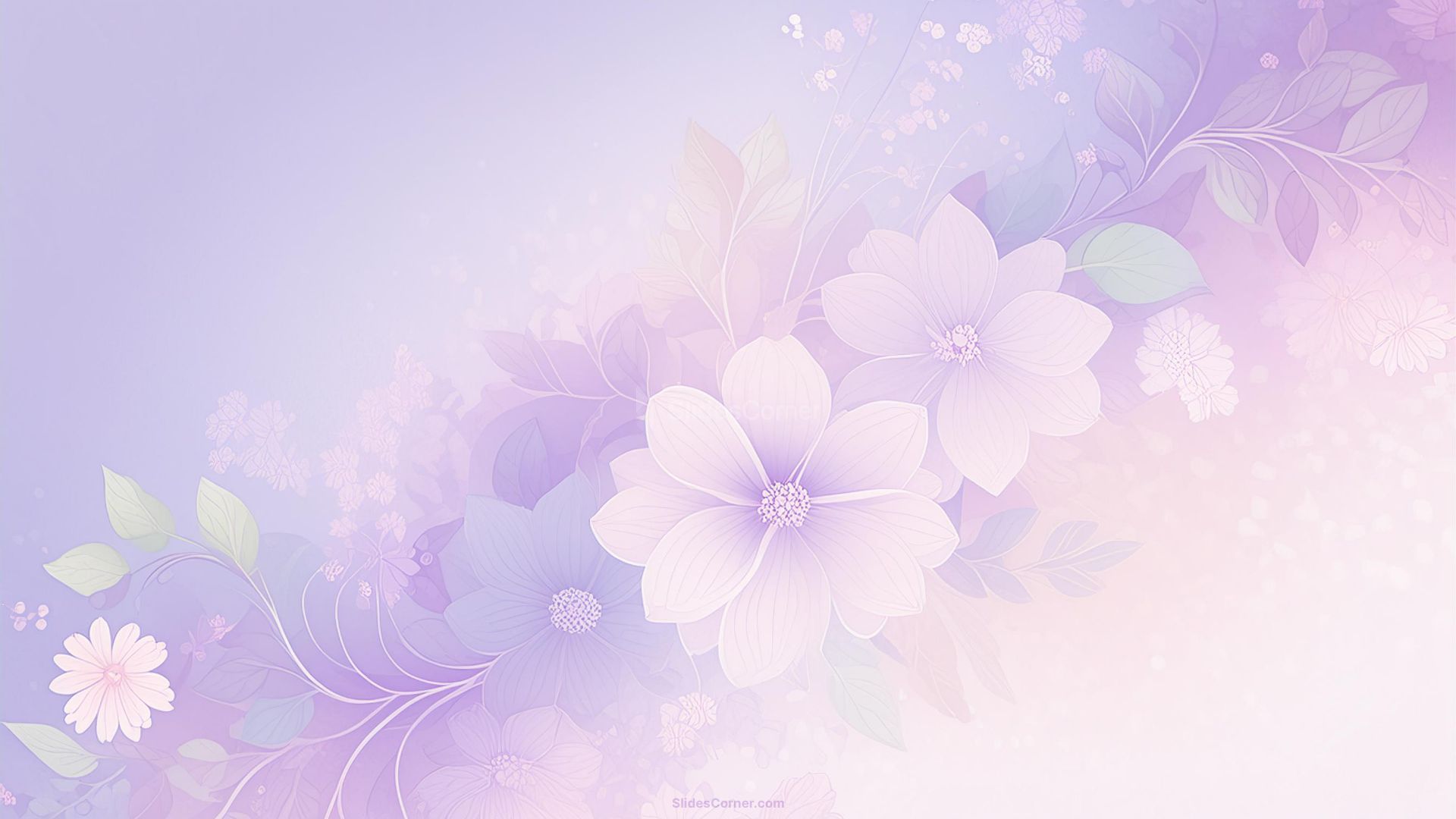 救世主凡事引导我，
崎岖路安然走过。
All the way my savior leads me
Cheers each winding path I tread.
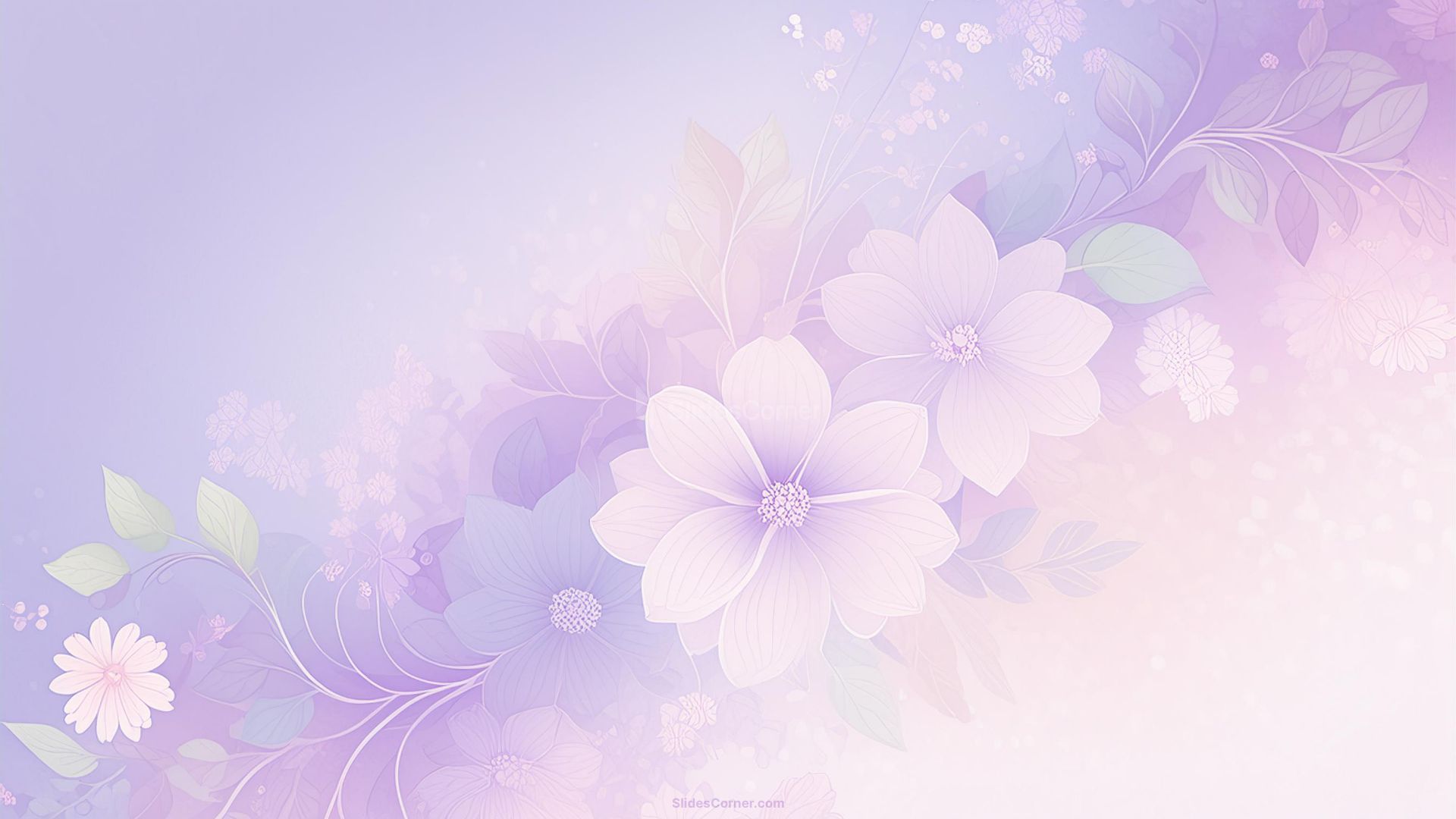 遇试炼主赐恩相助， 
生命粮日日赐我
Gives me grace for every trial, Feeds me with the living bread.
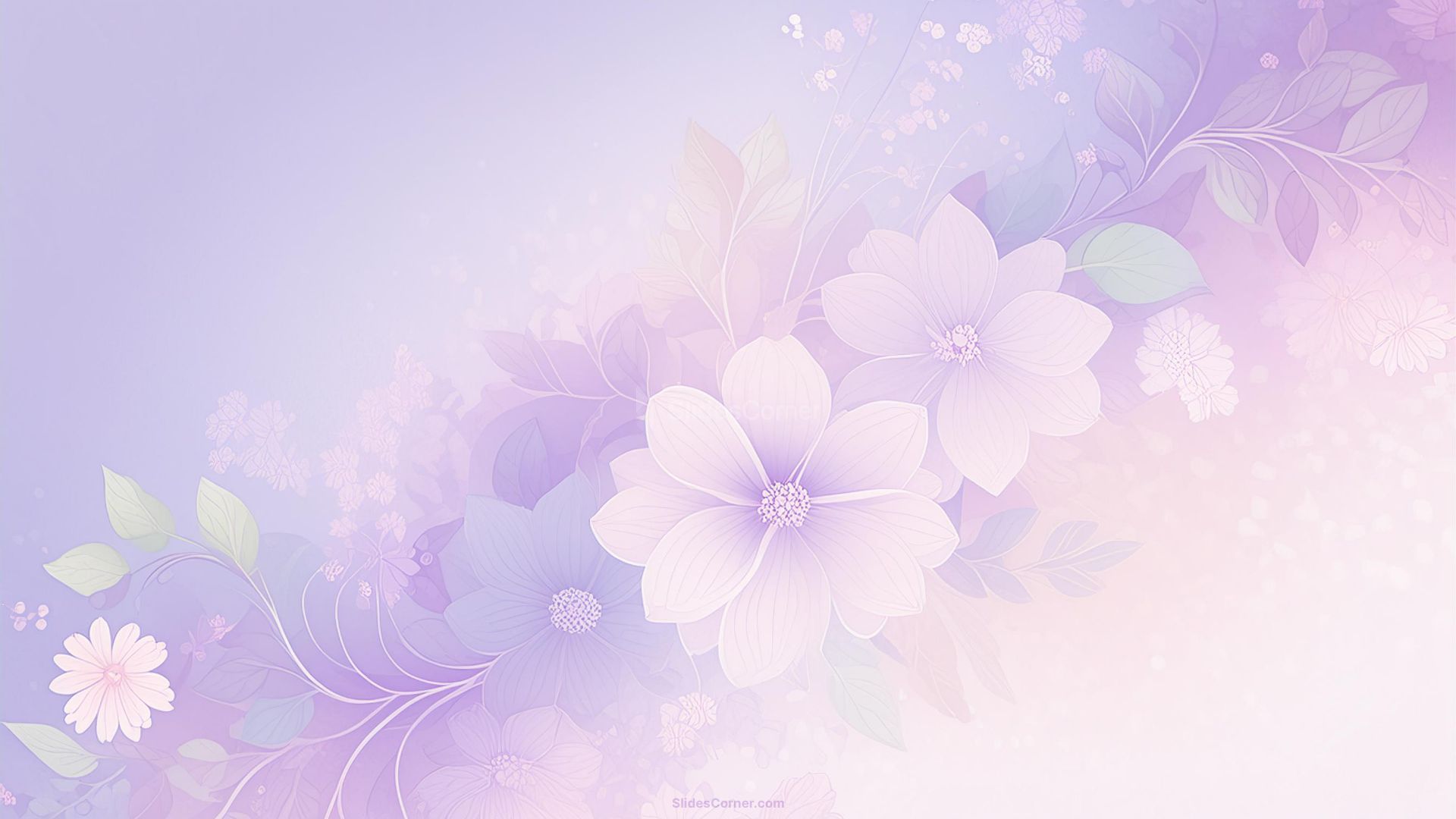 我步履虽困倦无力，
我心灵虽渴难名
Though my weary steps may falter And my soul athirst may be.
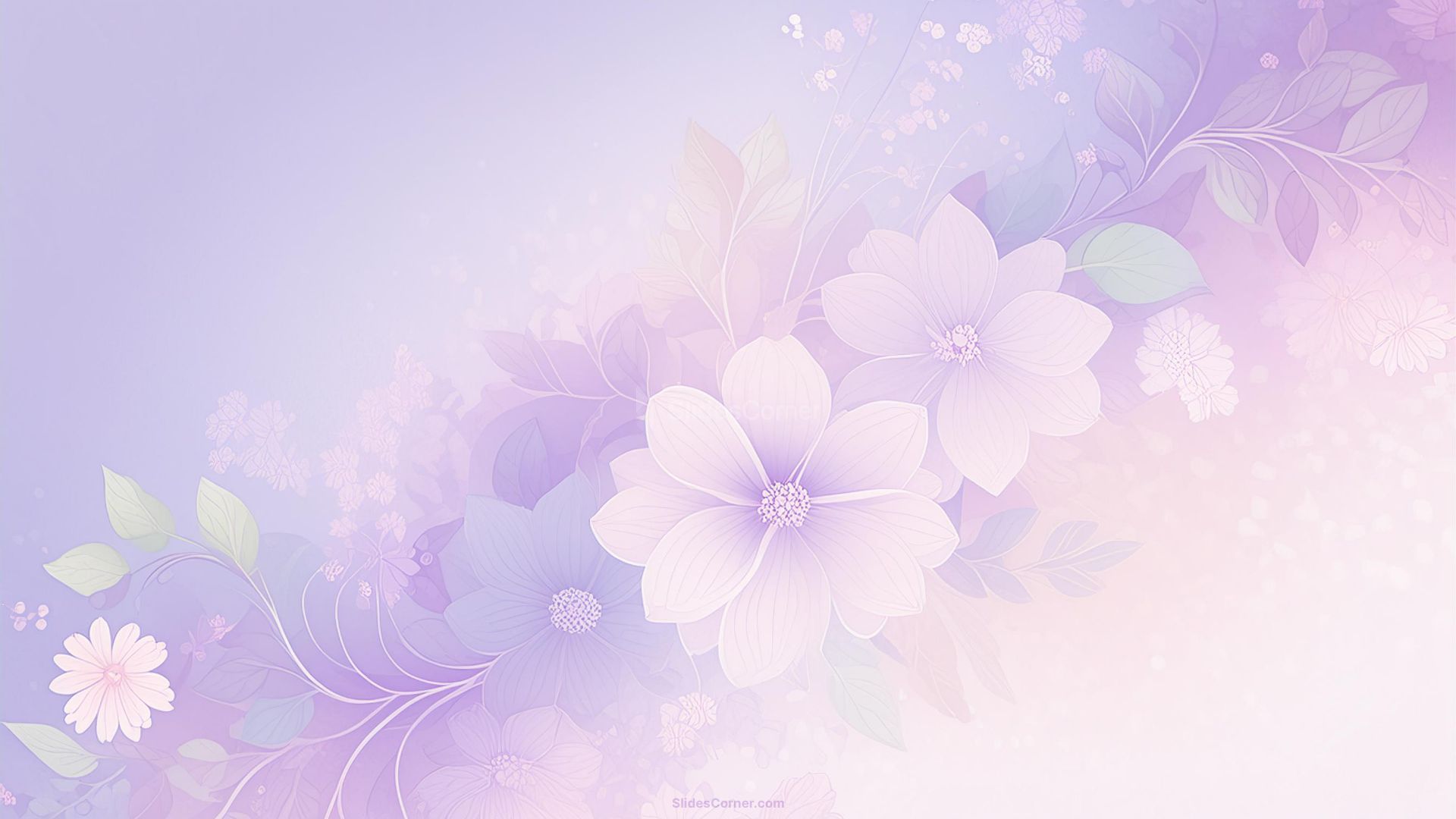 但我见灵磐现我前，
快乐泉源涌不停 X2
Gushing from the Rock before me, 
Lo! a spring of joy I see   X2
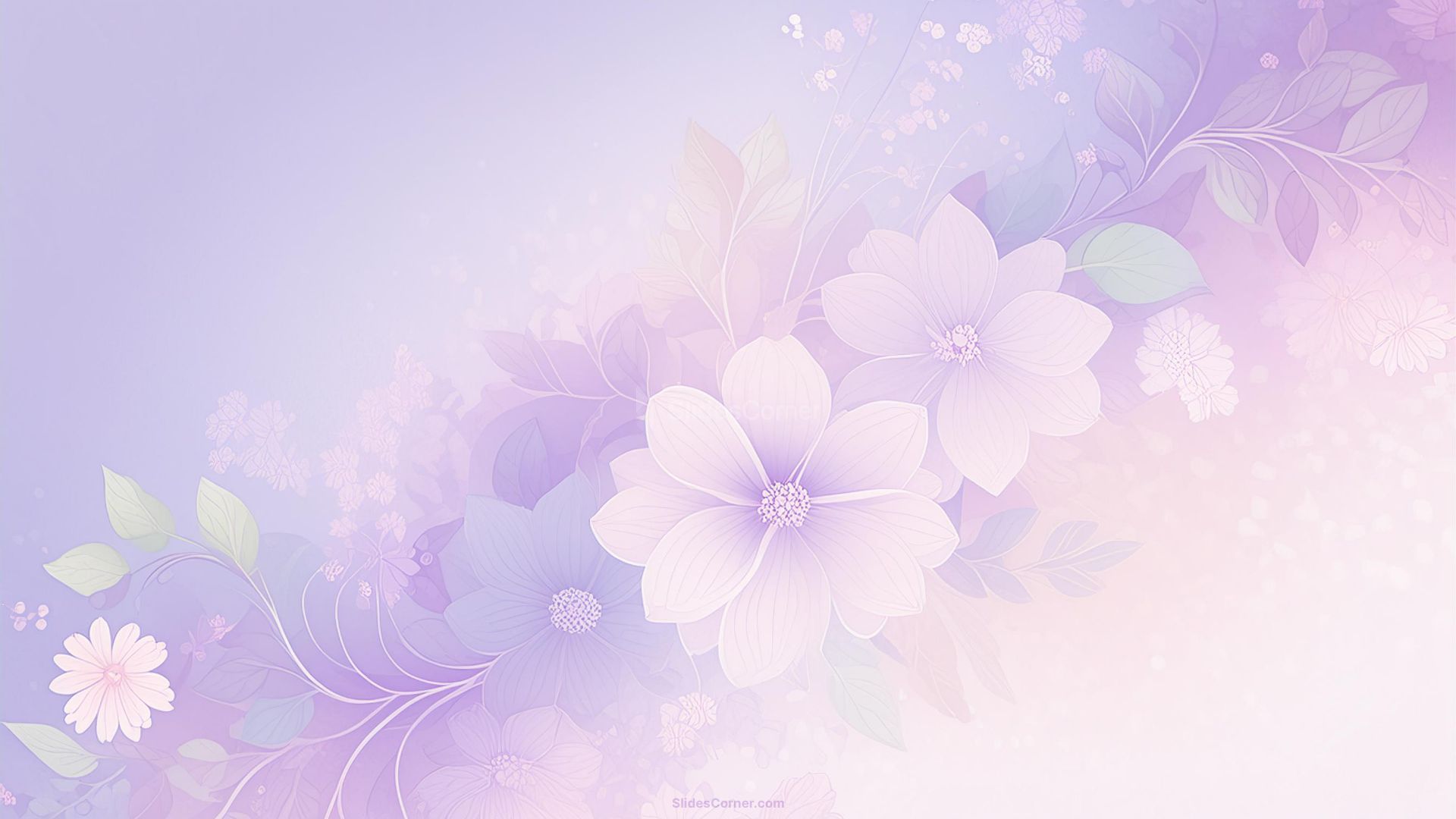 救世主凡事引导我，
主慈爱何等丰富。
All the way my savior leads me
O the fullness of His love!
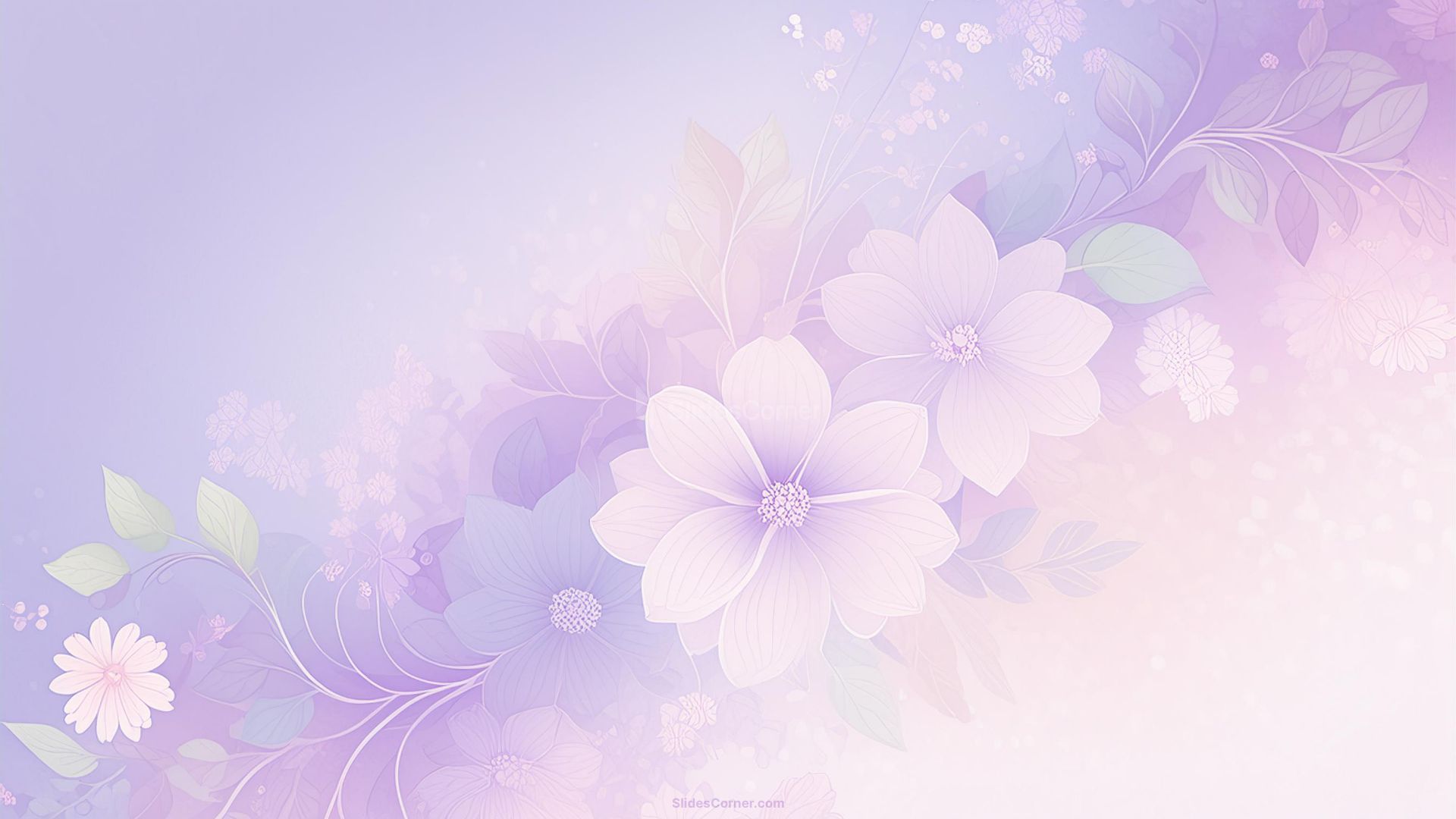 主应许在天父家里， 
为我备安乐住处
Perfect rest to me is promised.  In my Father’s house above.
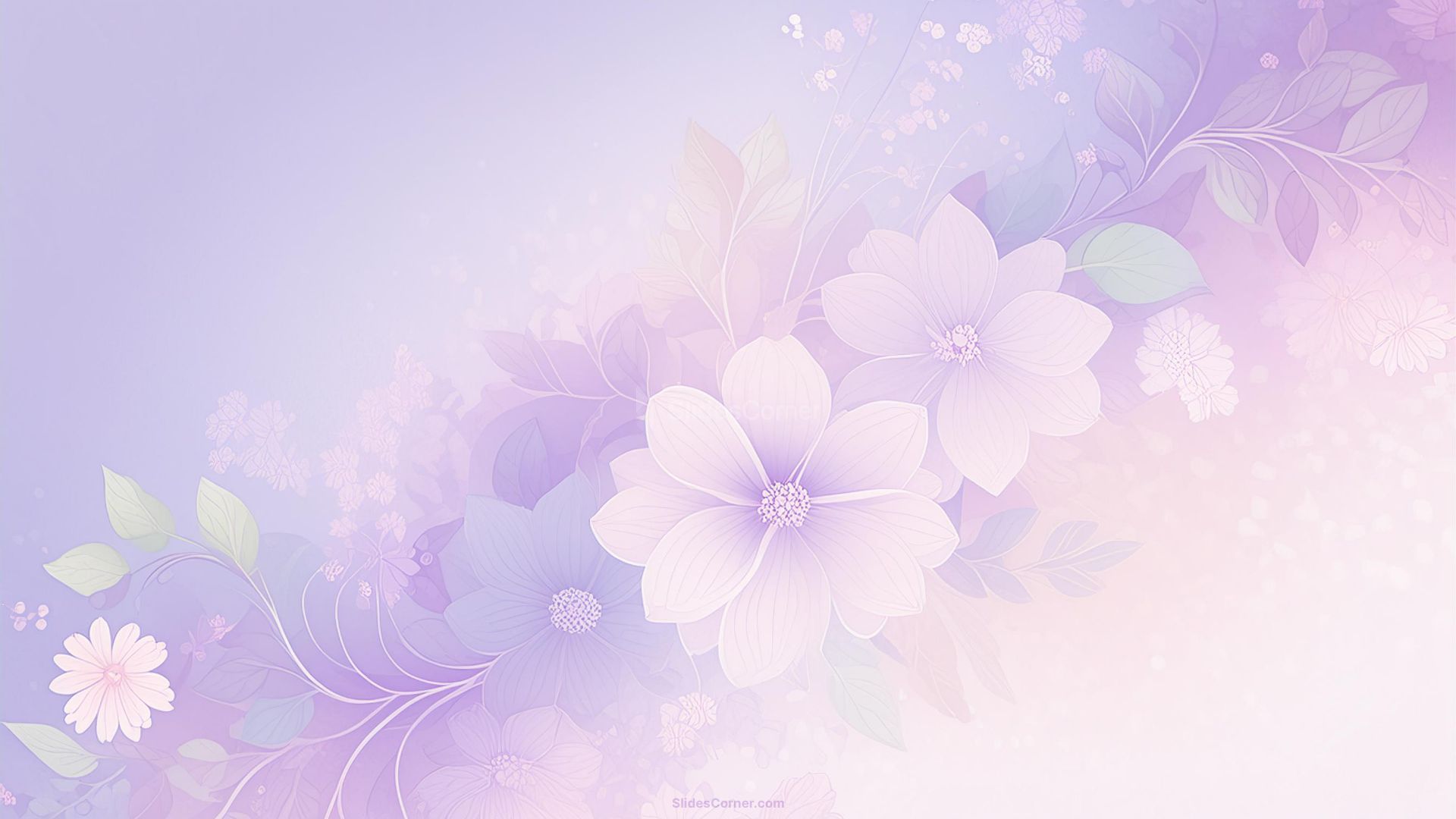 到那日我复活变化，
如展翼飞光明所。
When my spirit, clothed immortal, Wings its flight to realms of day.
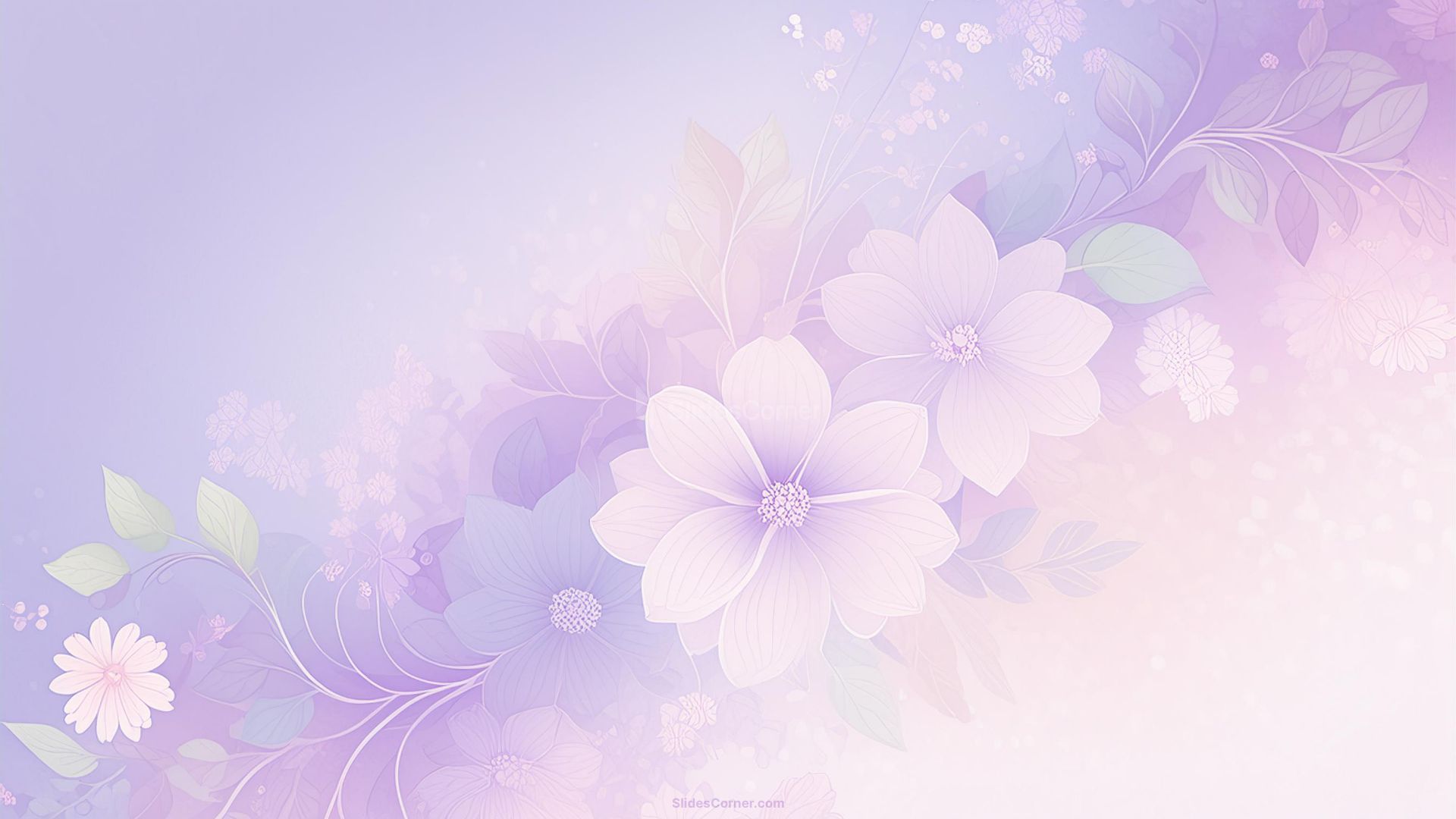 千万年我仍要歌唱；
耶稣凡事引导我 X2
This my song through endless ages: Jesus led me all the way; X2